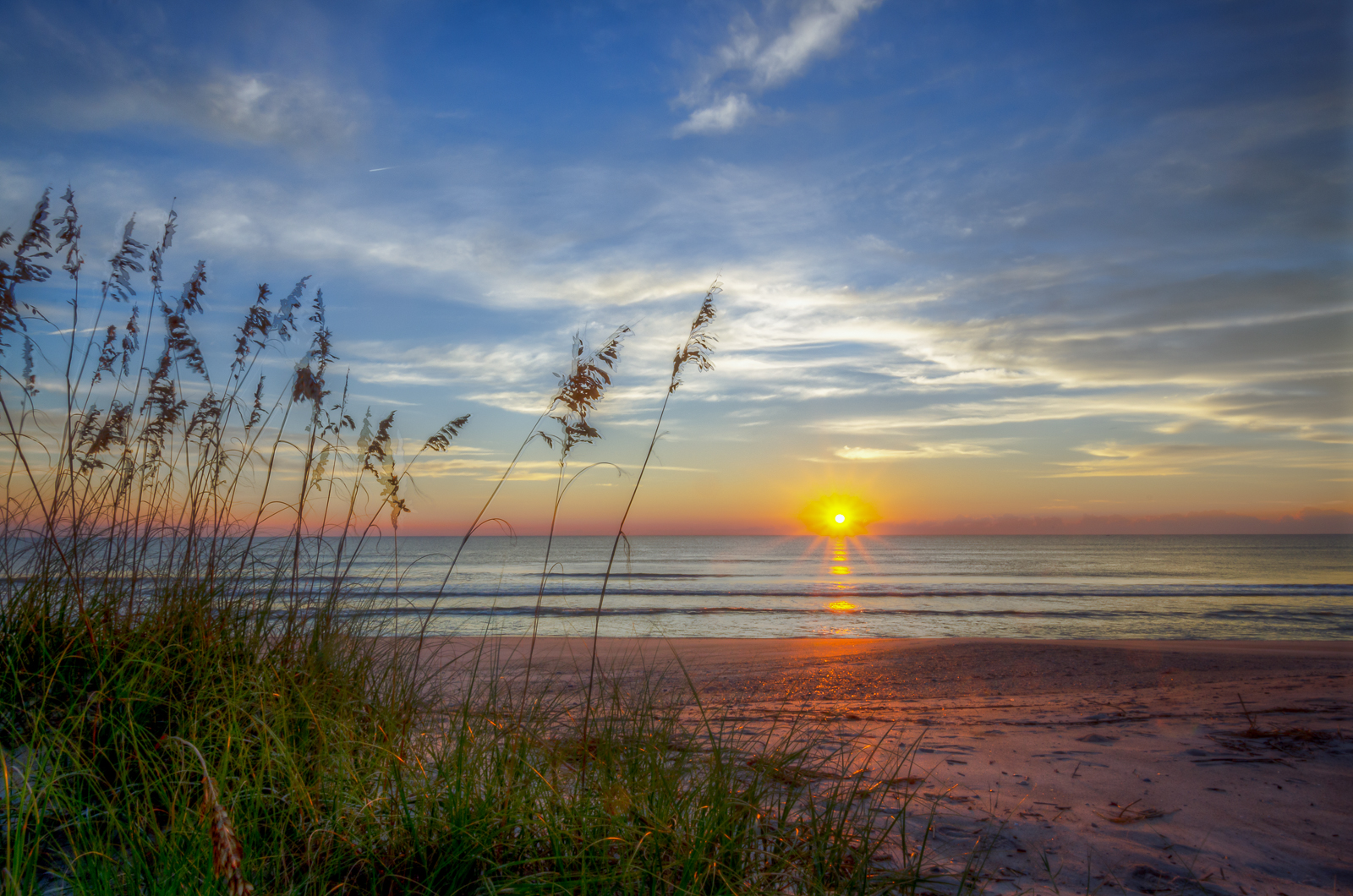 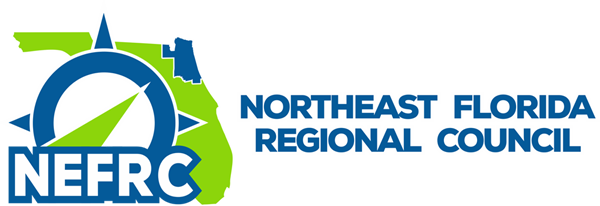 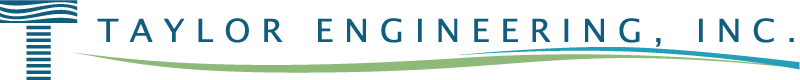 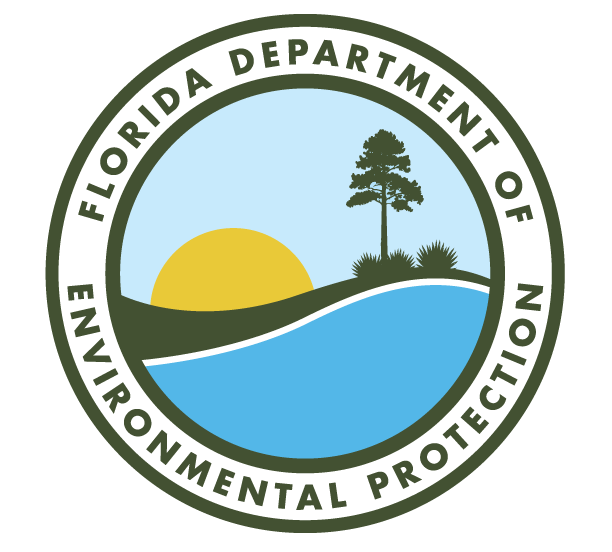 Using Technology to Map Environmental Vulnerabilities and Educate Local Stakeholders
FDEP Quarterly Coastal Resilience Forum
Sean Lahav, MPA & Angela Schedel, Ph.D., P.E.
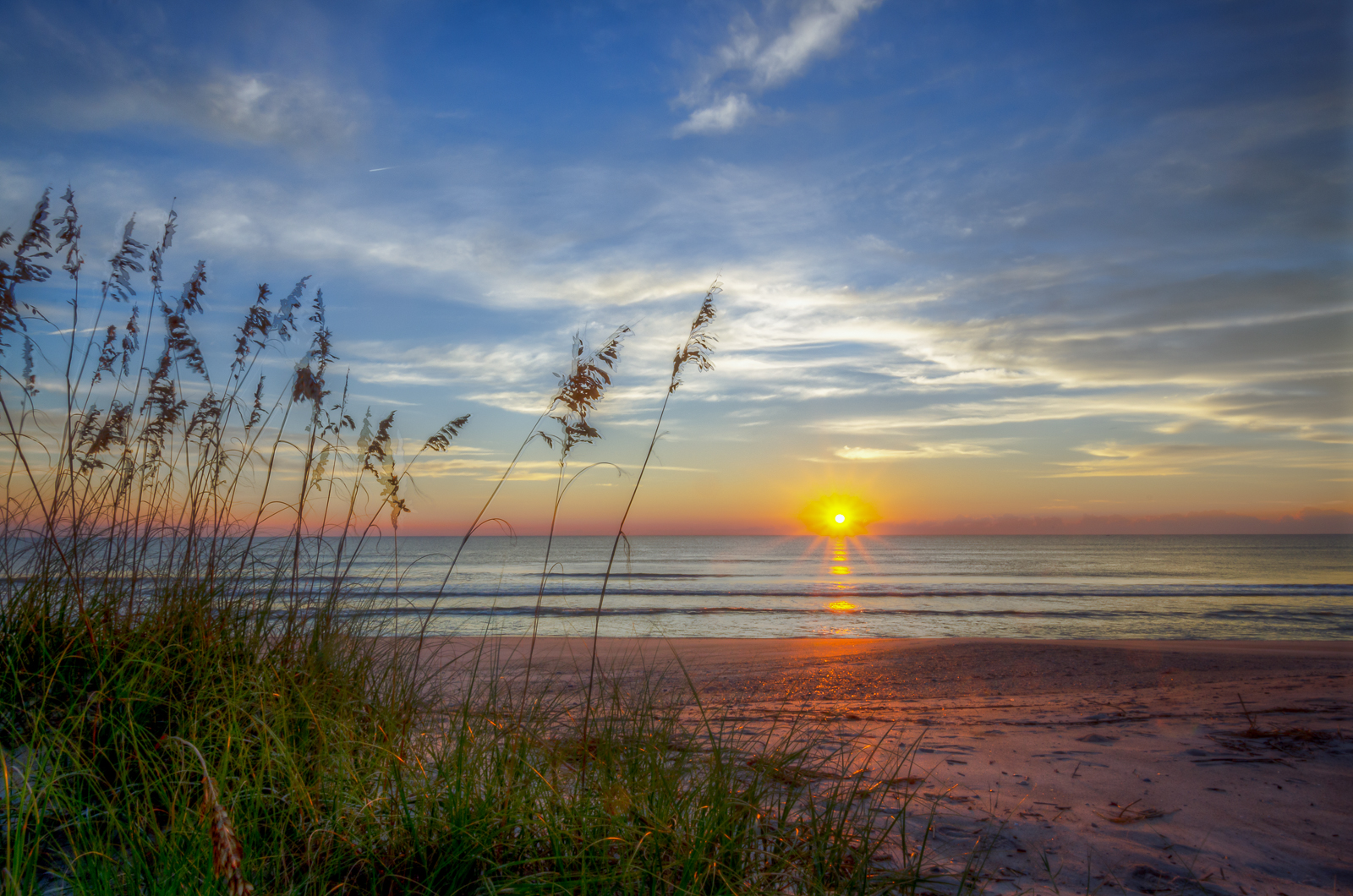 Regional Resilience Exposure Tool
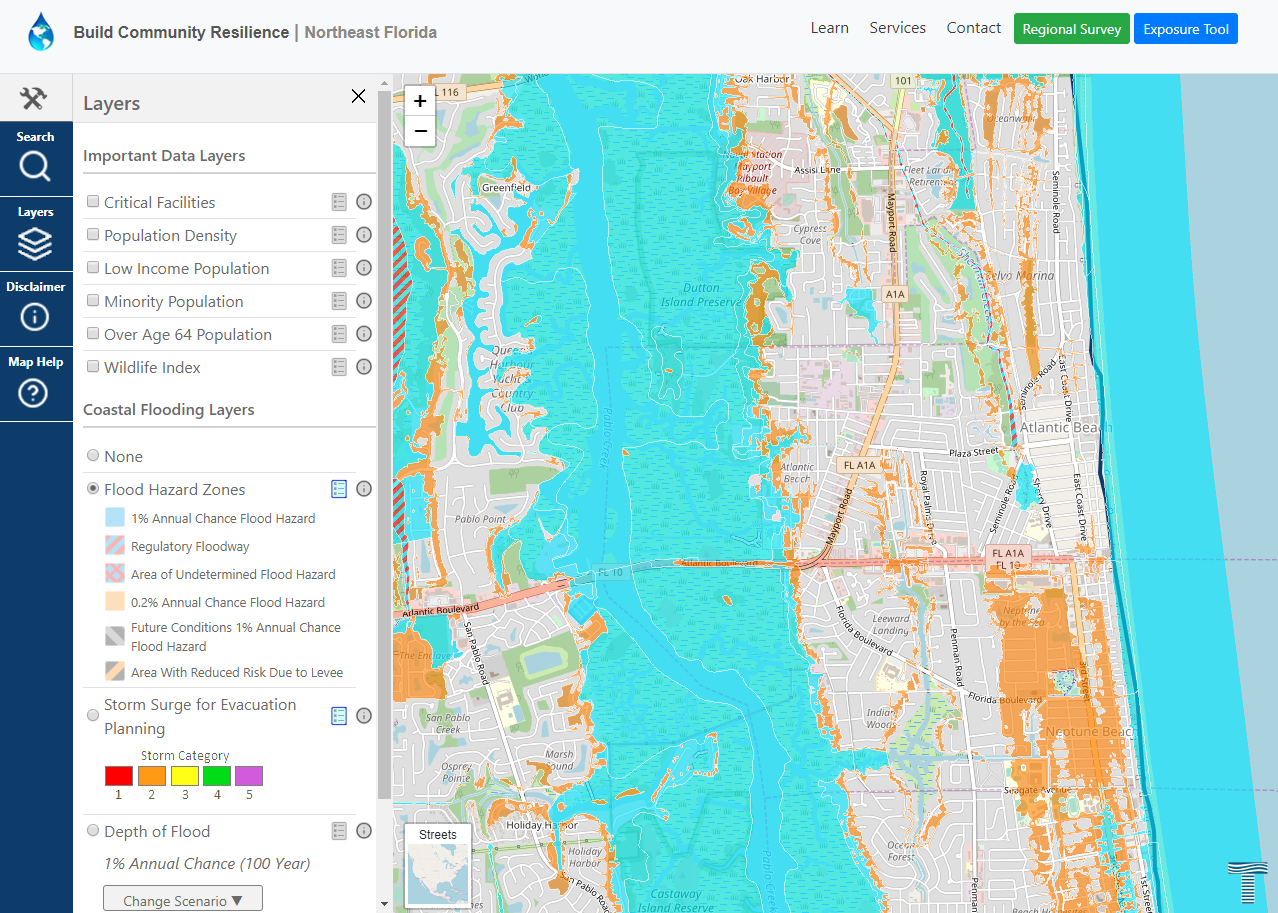 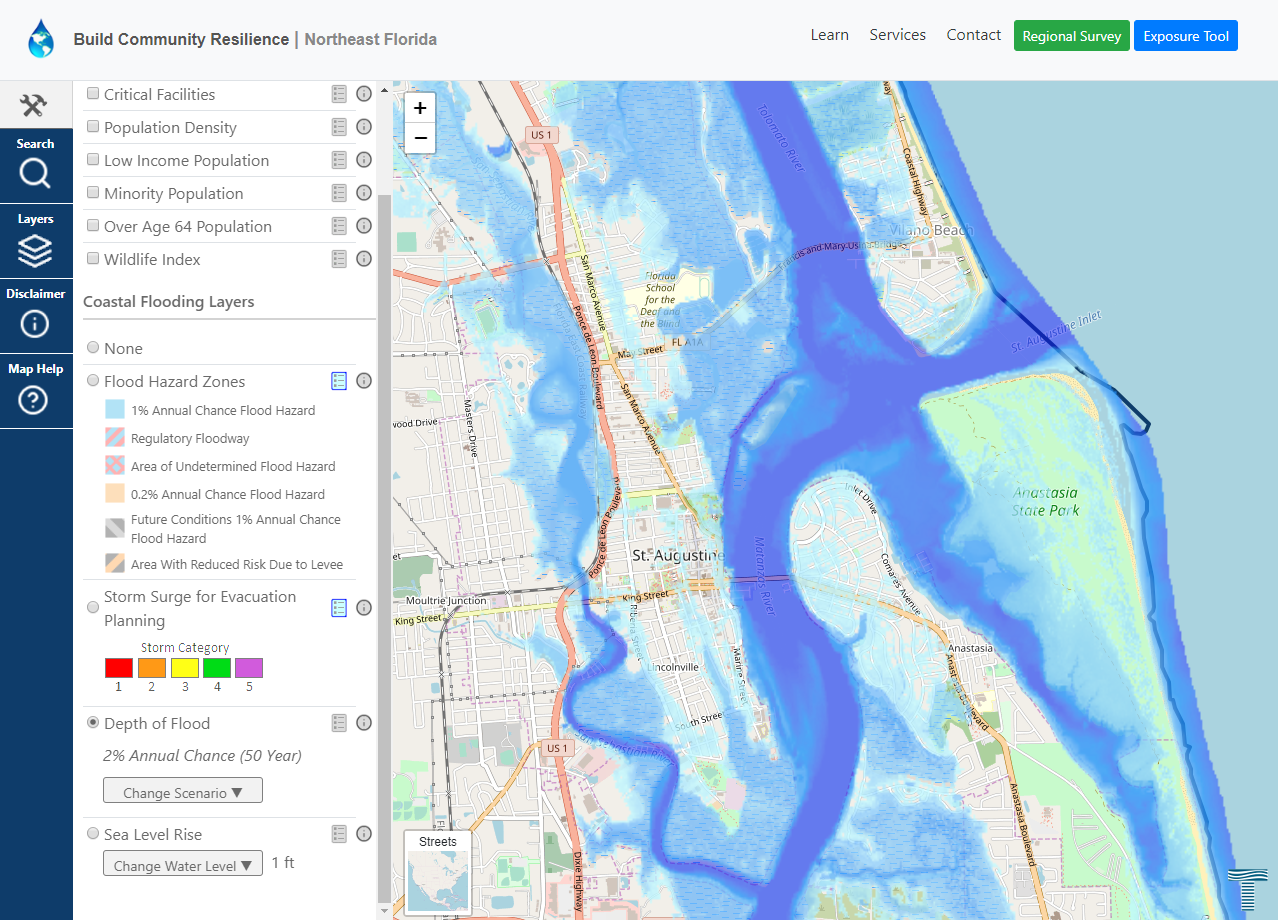 Map tool that allows residents, business owners and governmental actors to determine if resources will be exposed to coastal flooding. 
 Coastal flood layers can be overlaid with other data layers such as  population density, critical infrastructure, and priority environmental habitats.
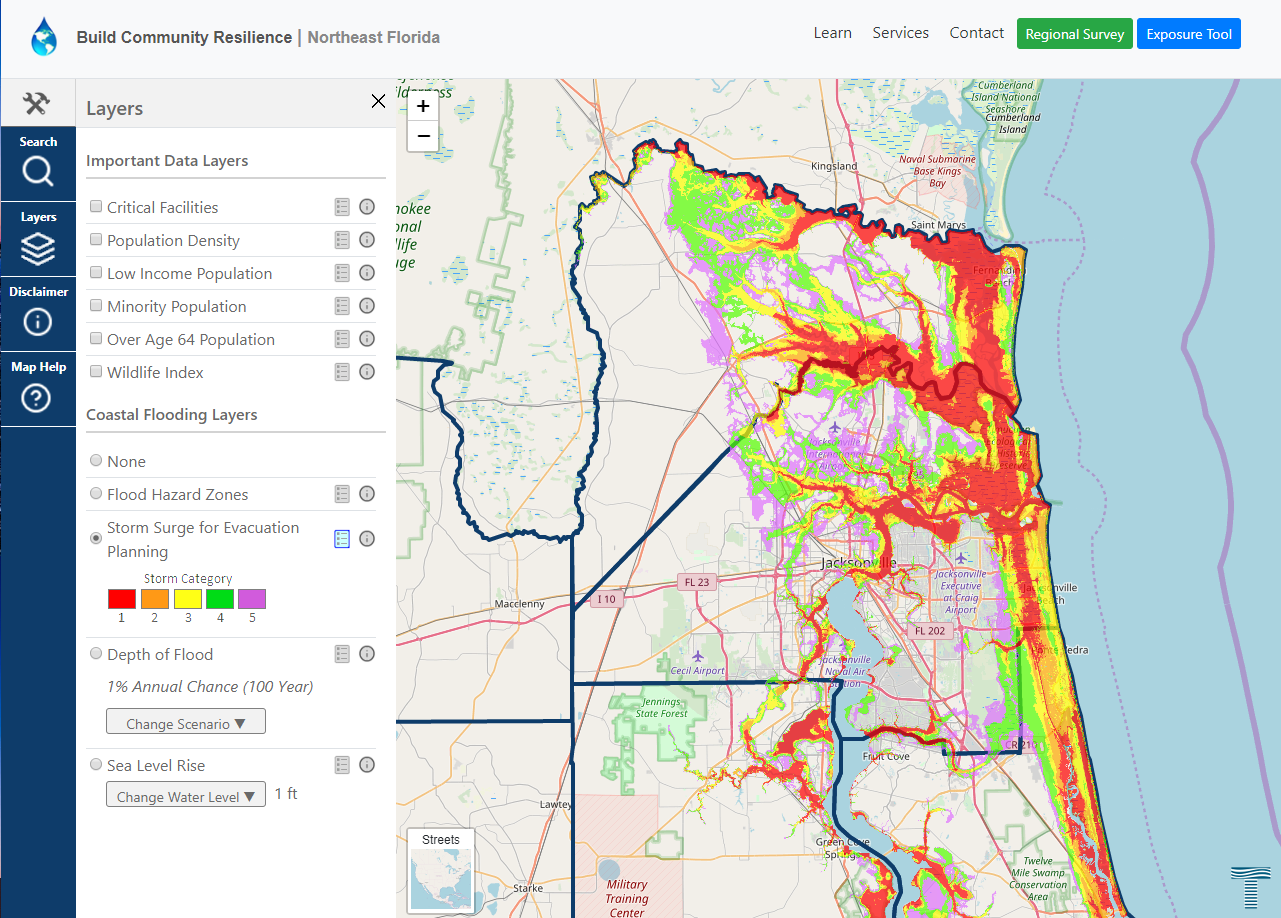 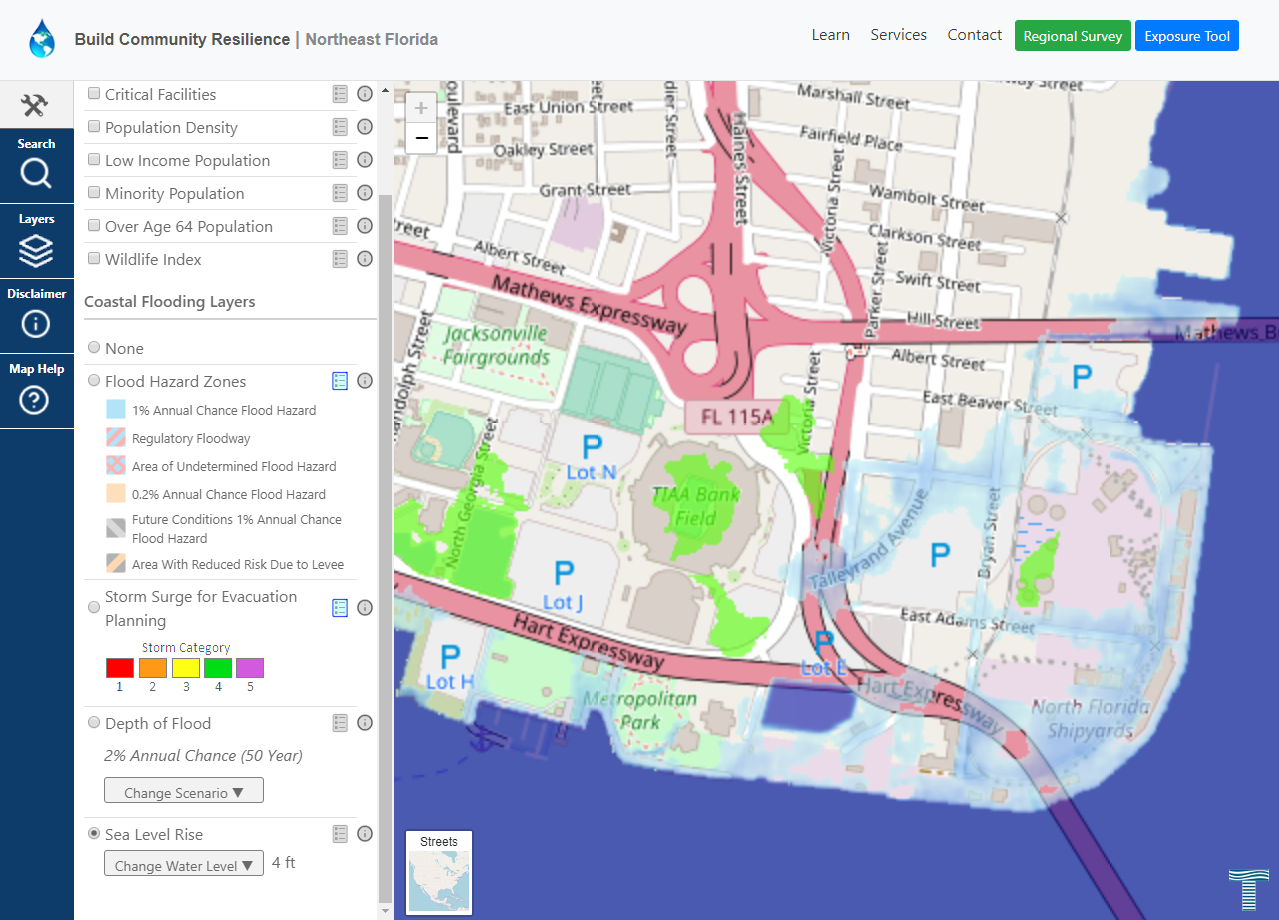 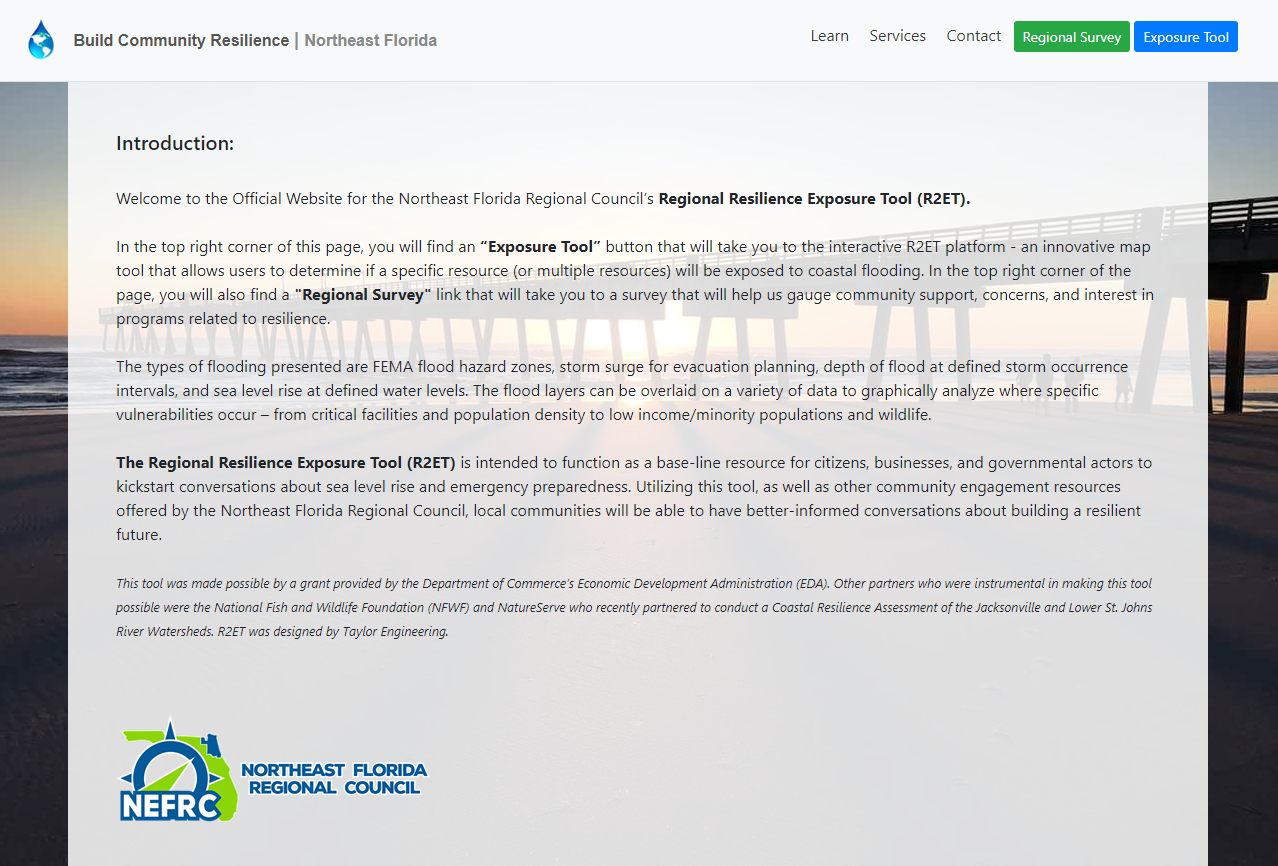 www.buildcommunityresilience.com/northeastflorida/
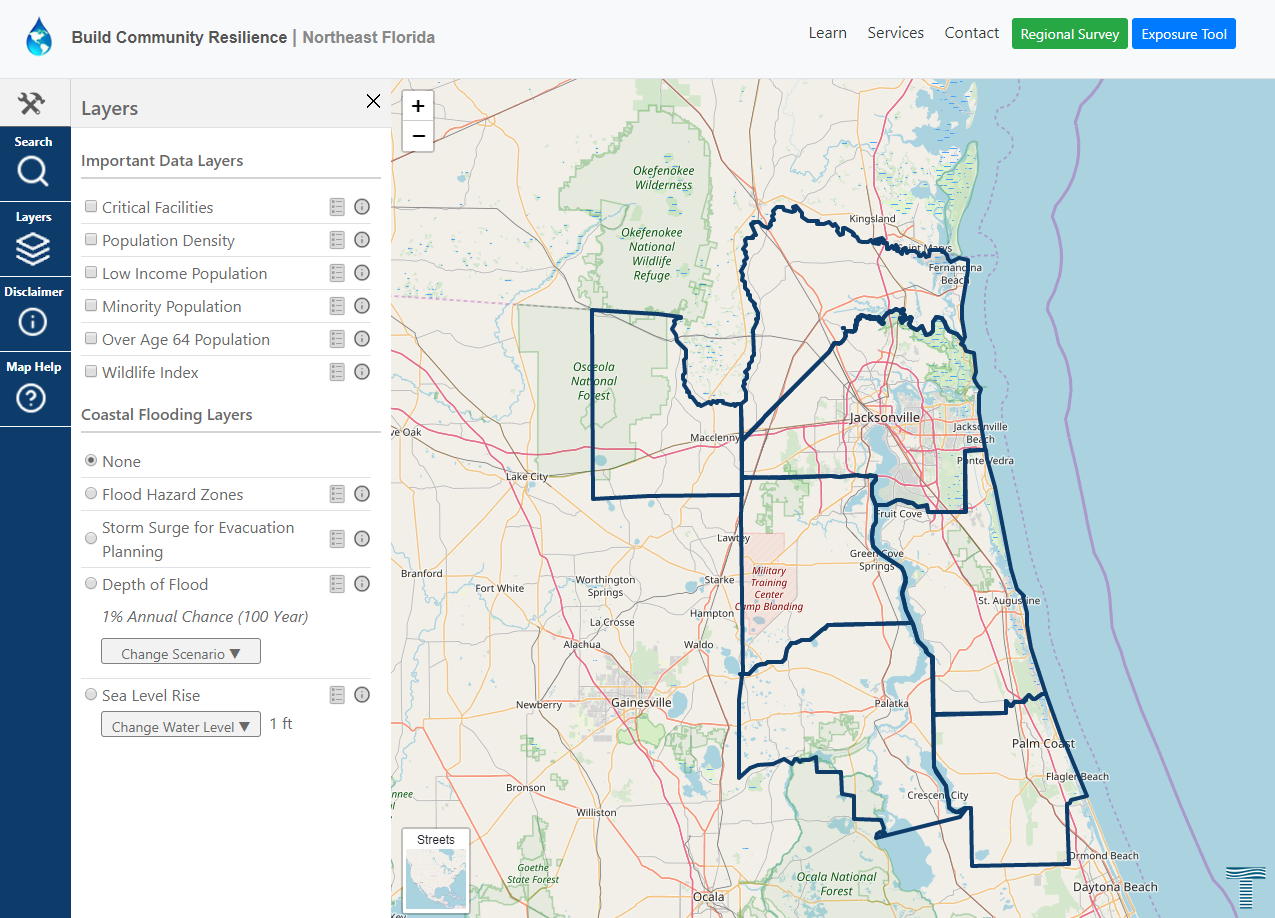 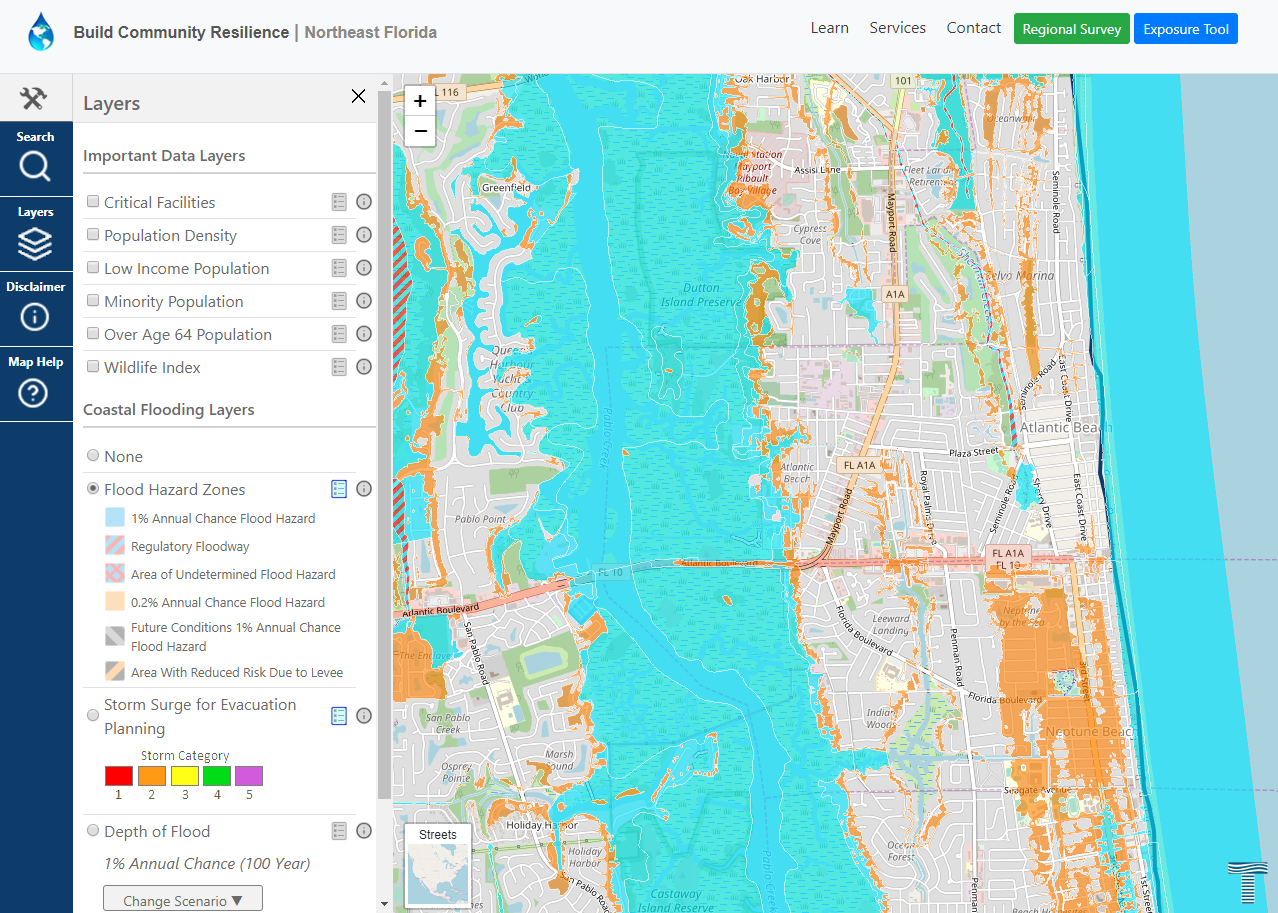 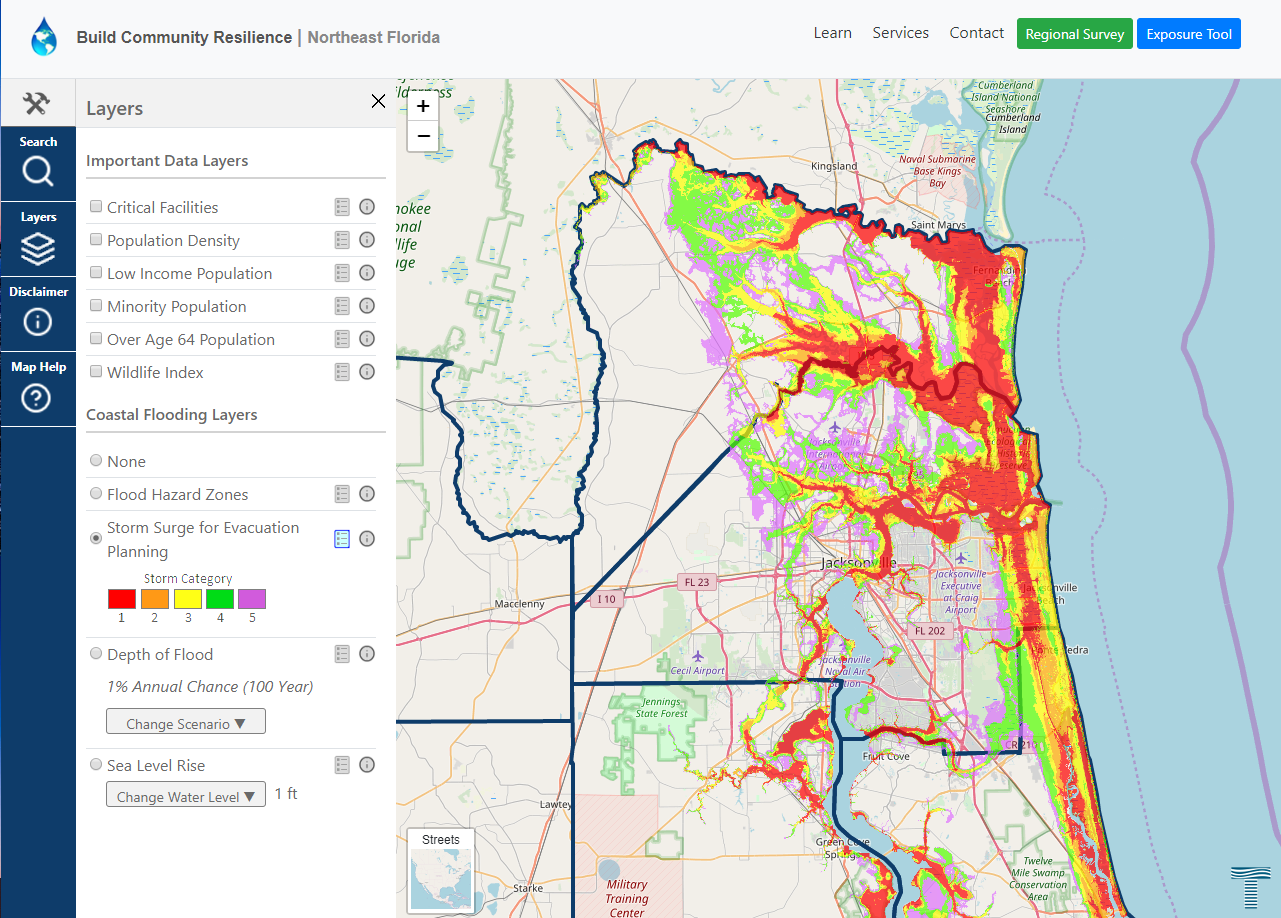 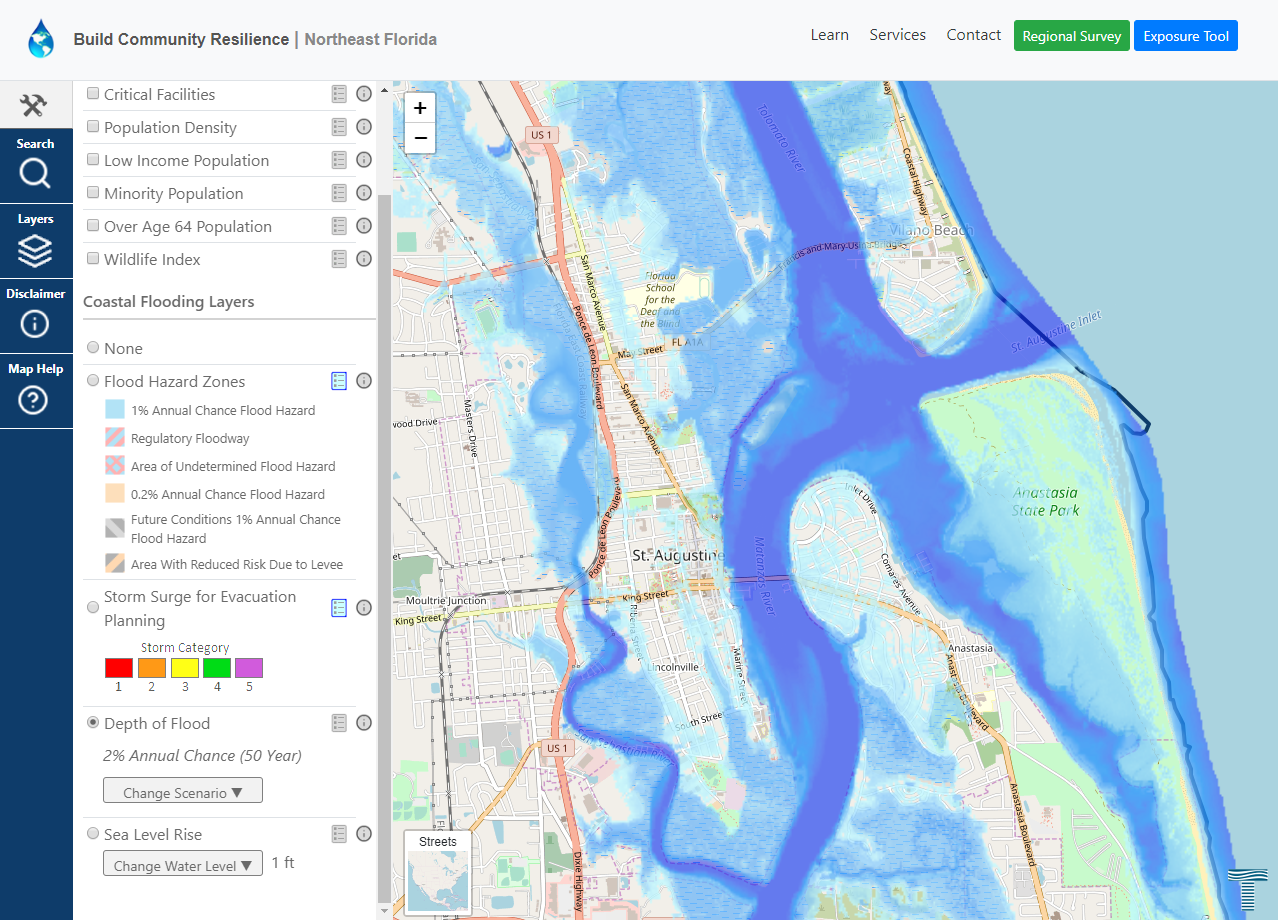 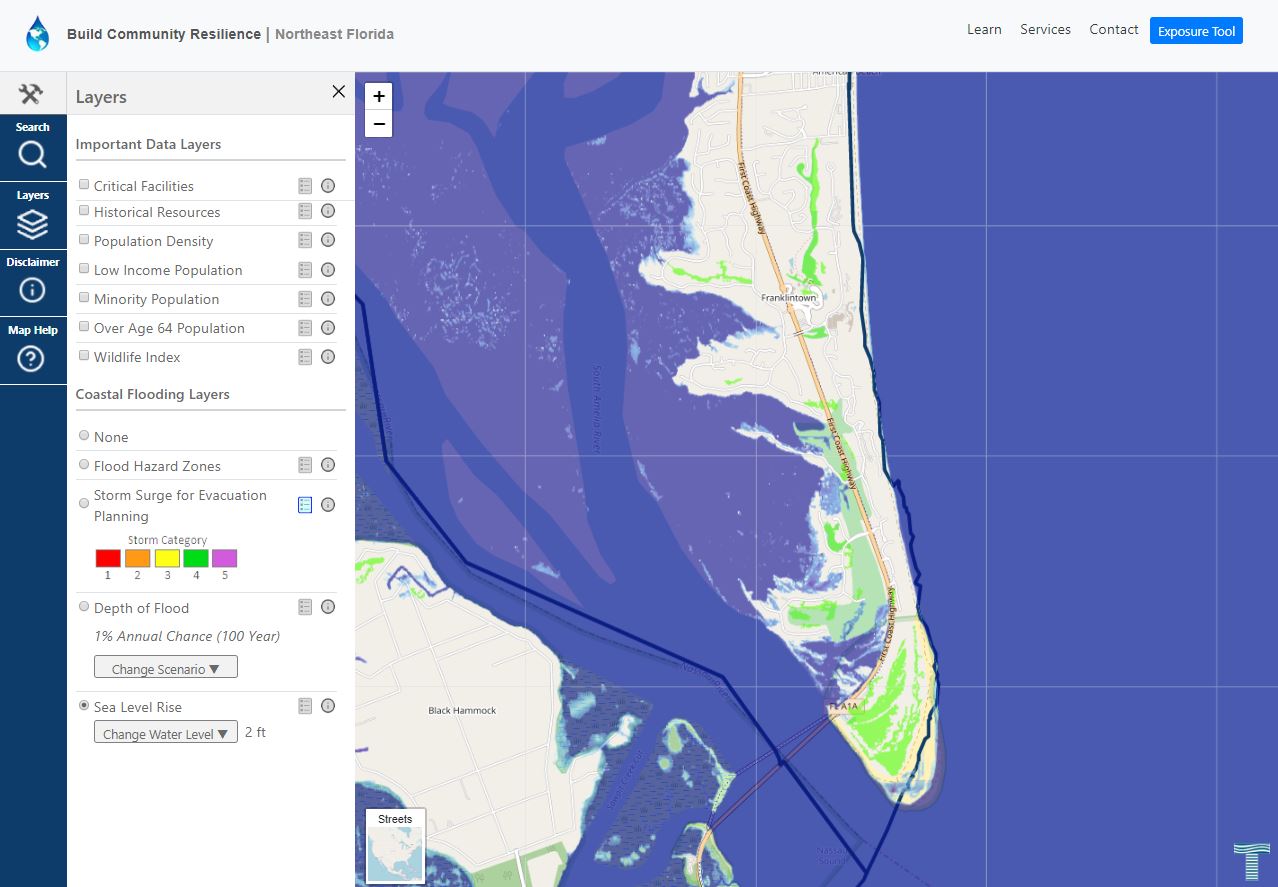 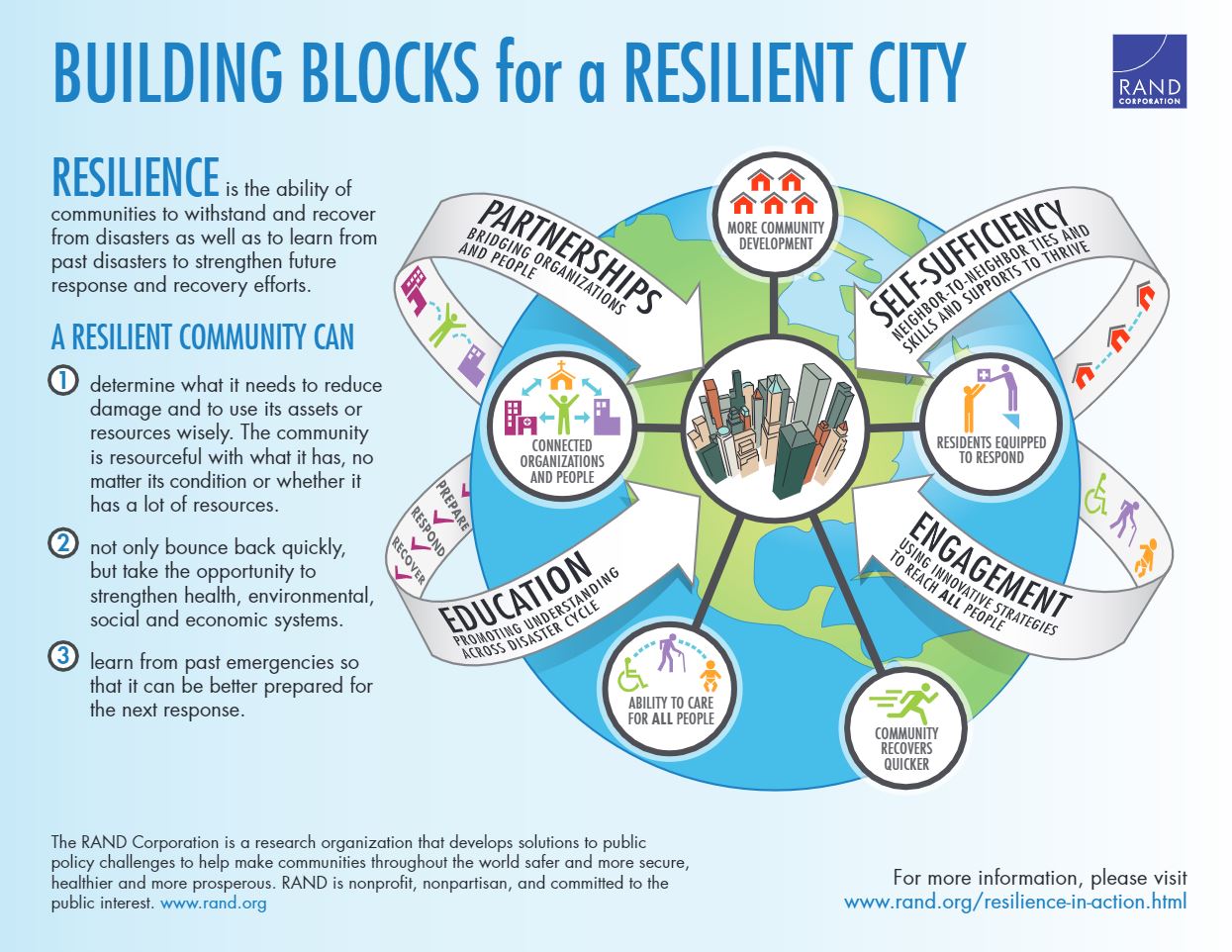 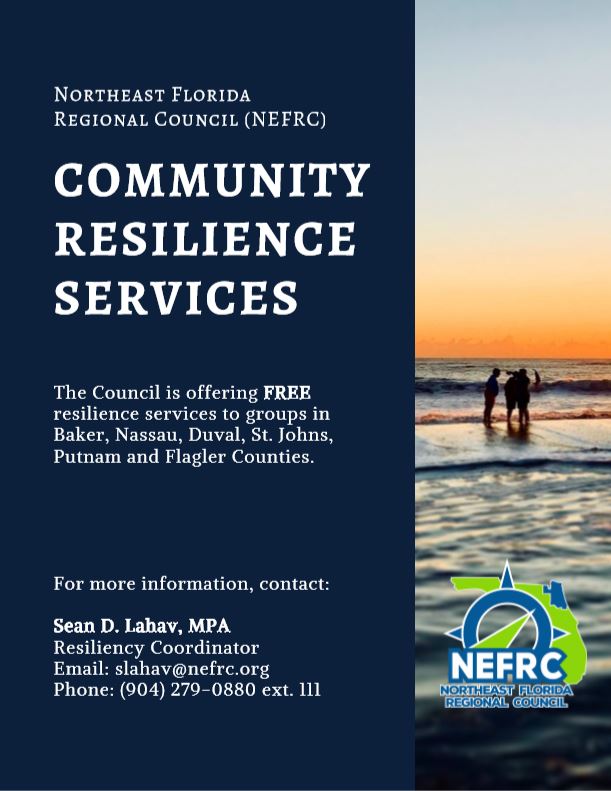 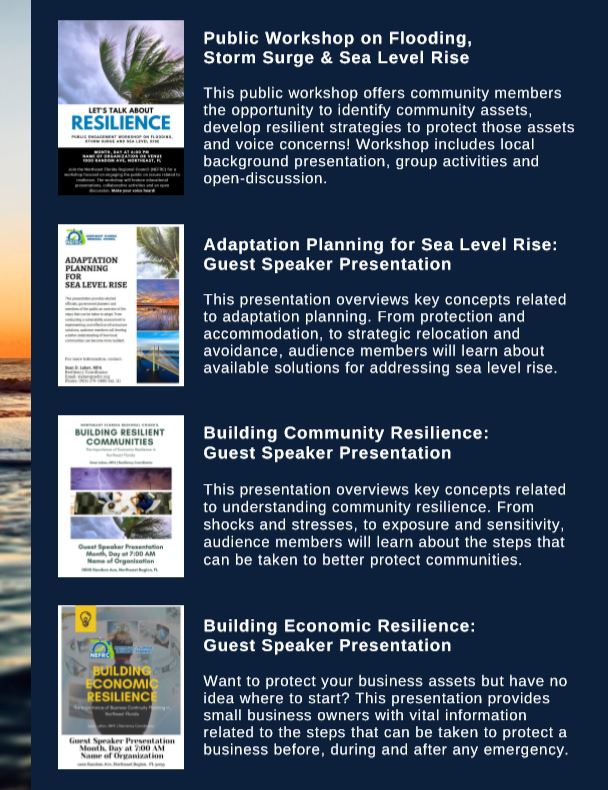 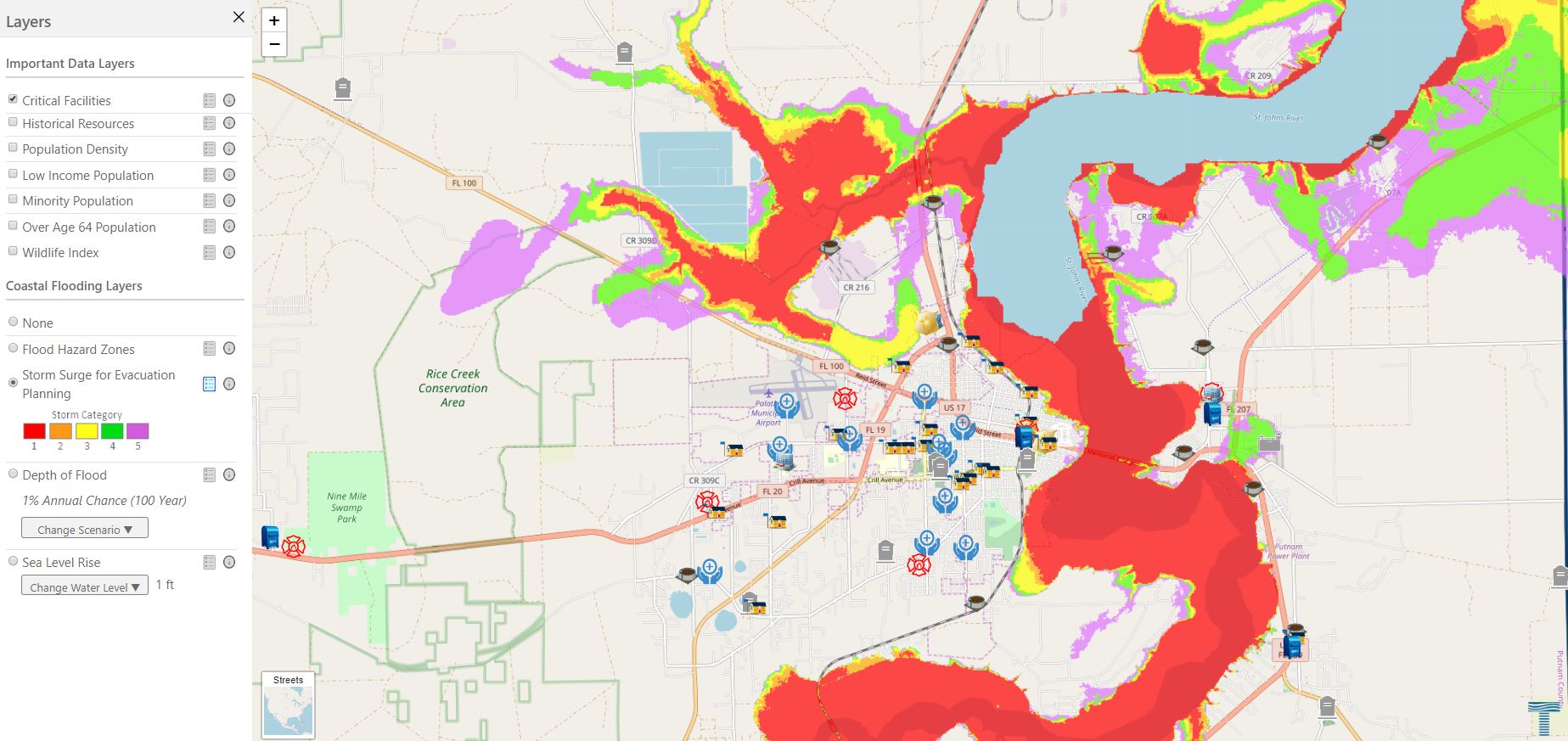 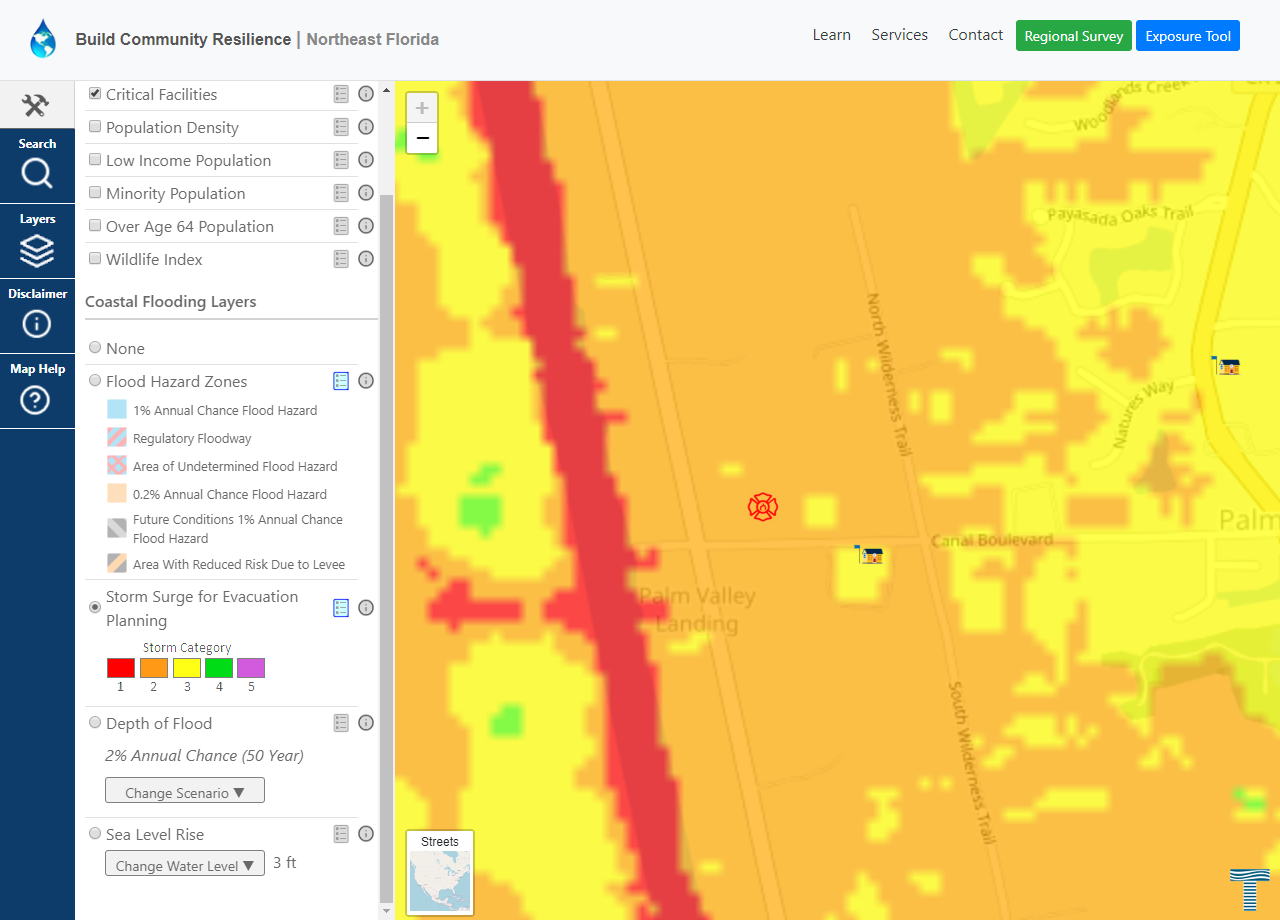 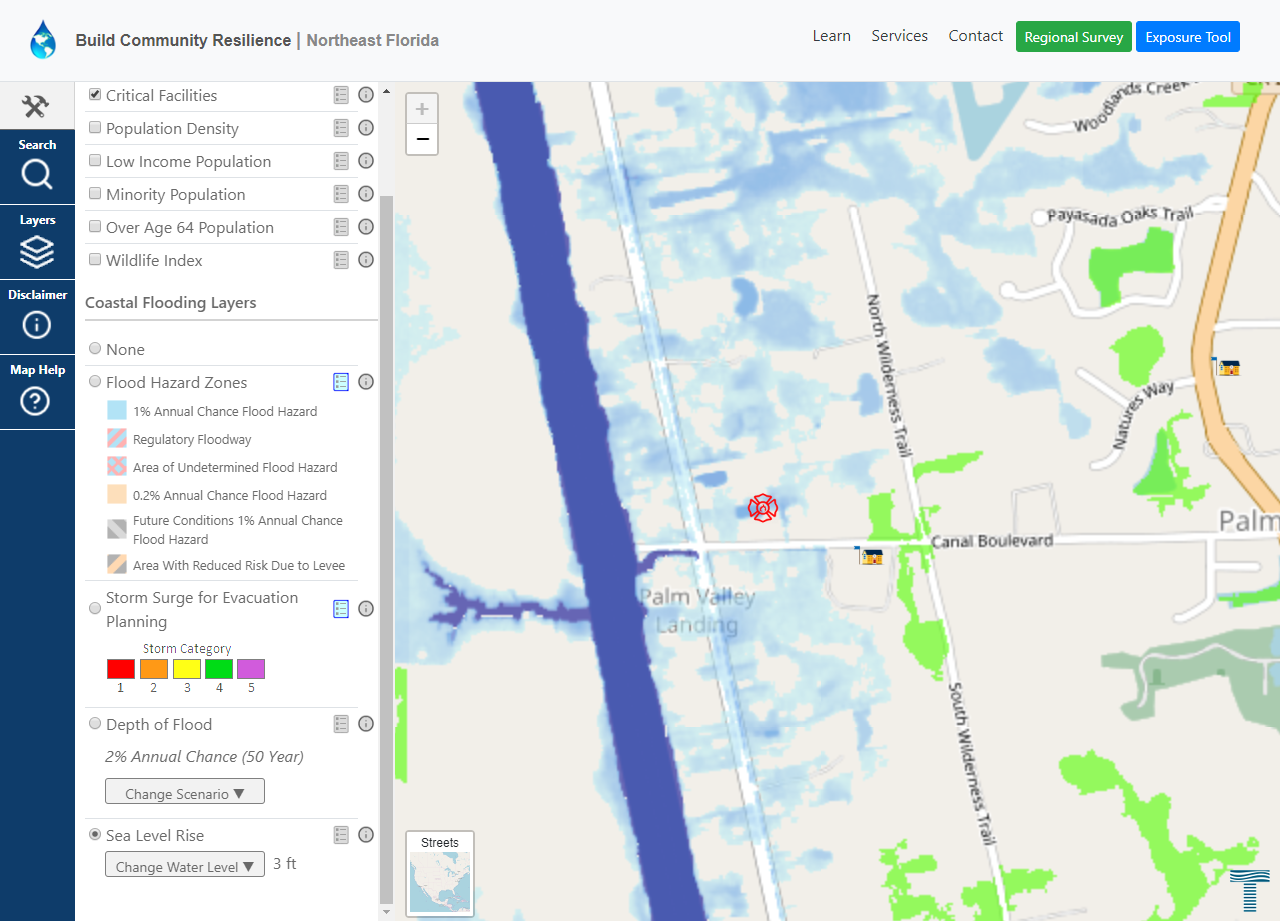 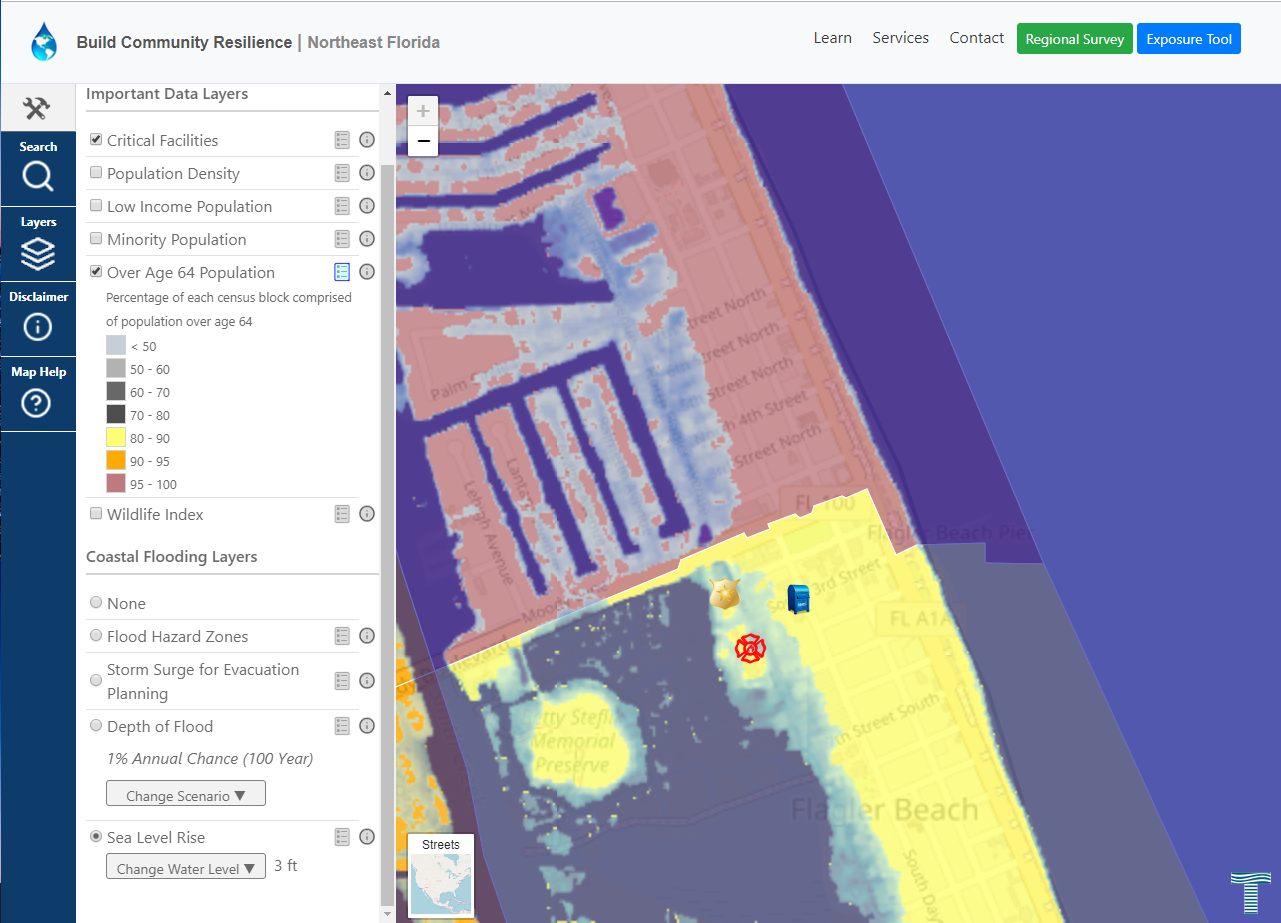 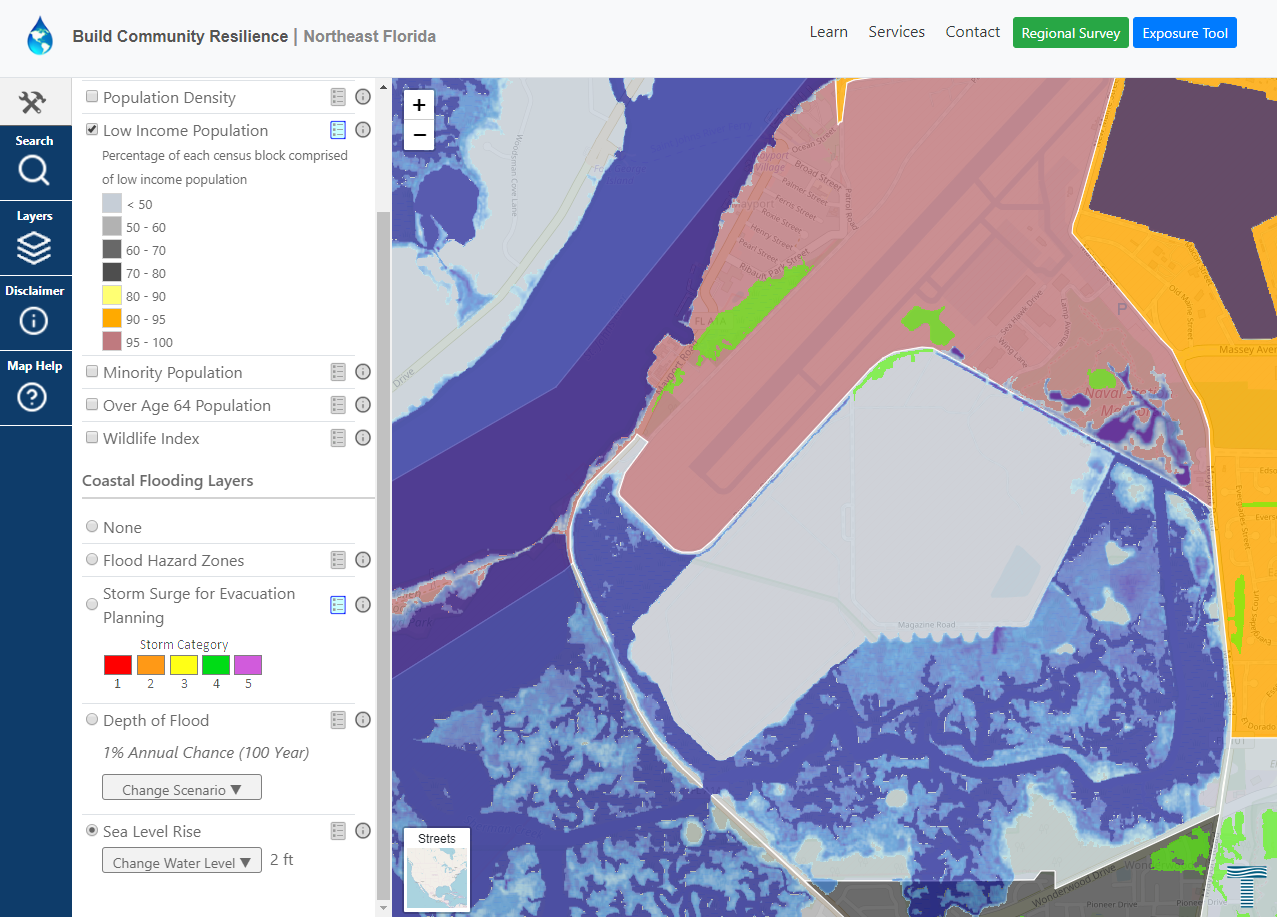 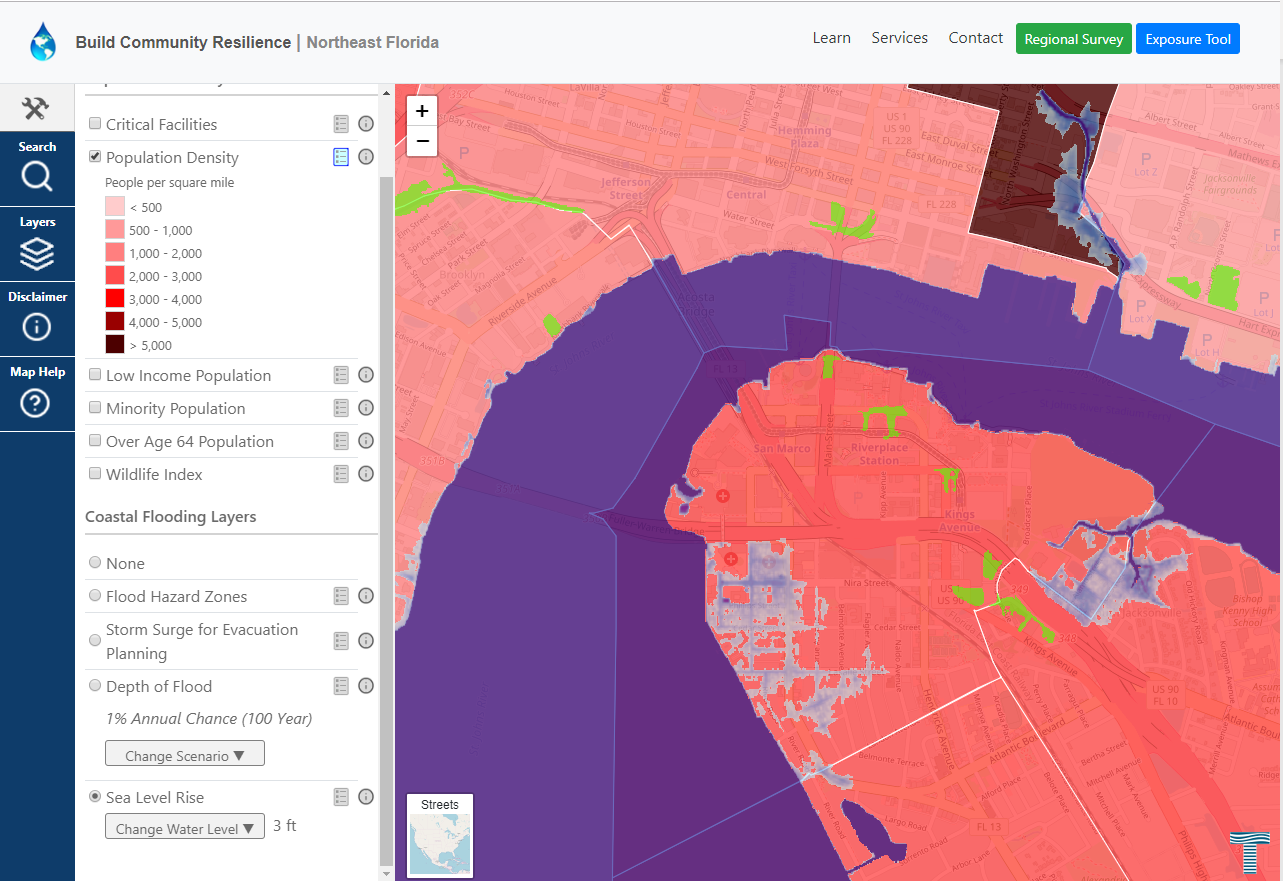 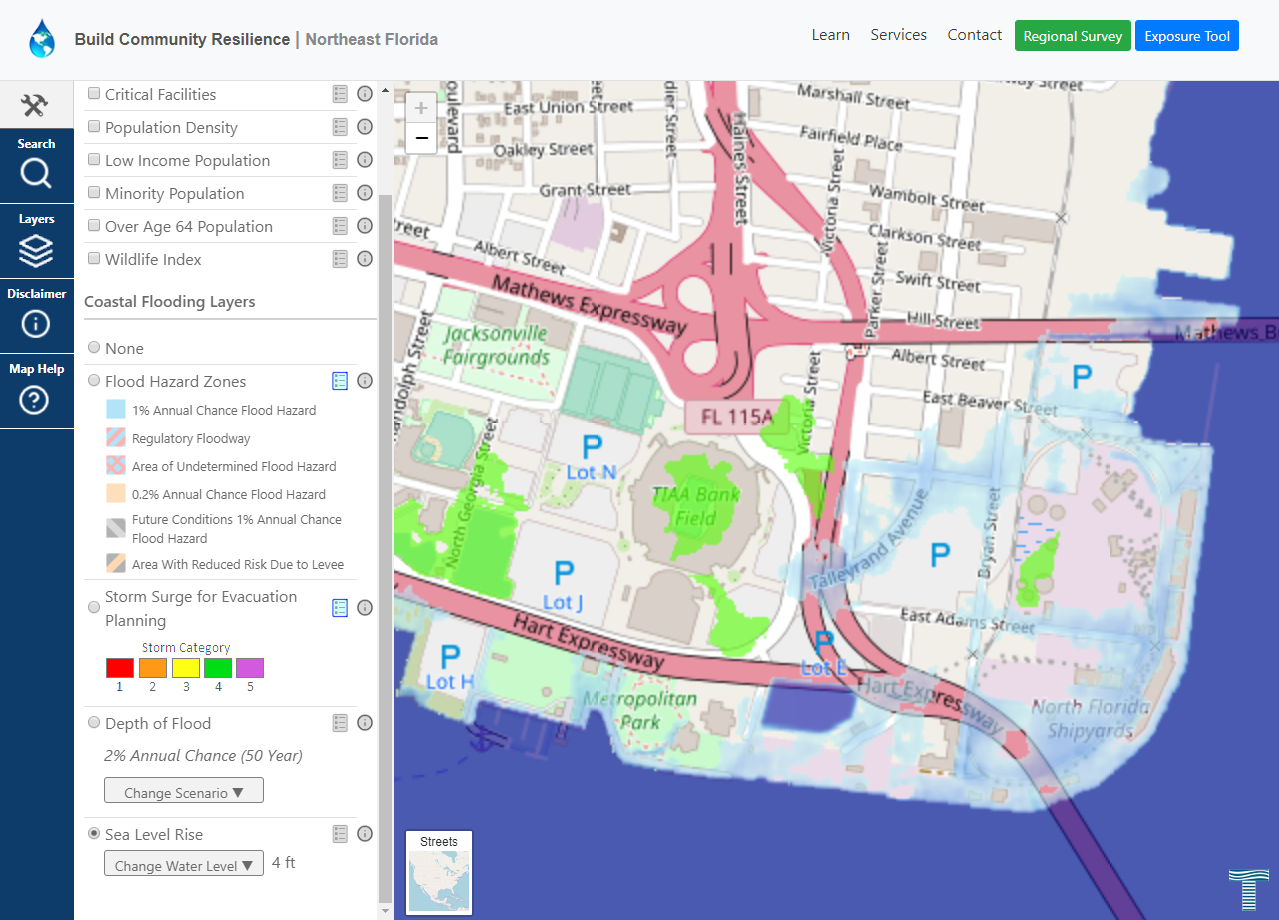 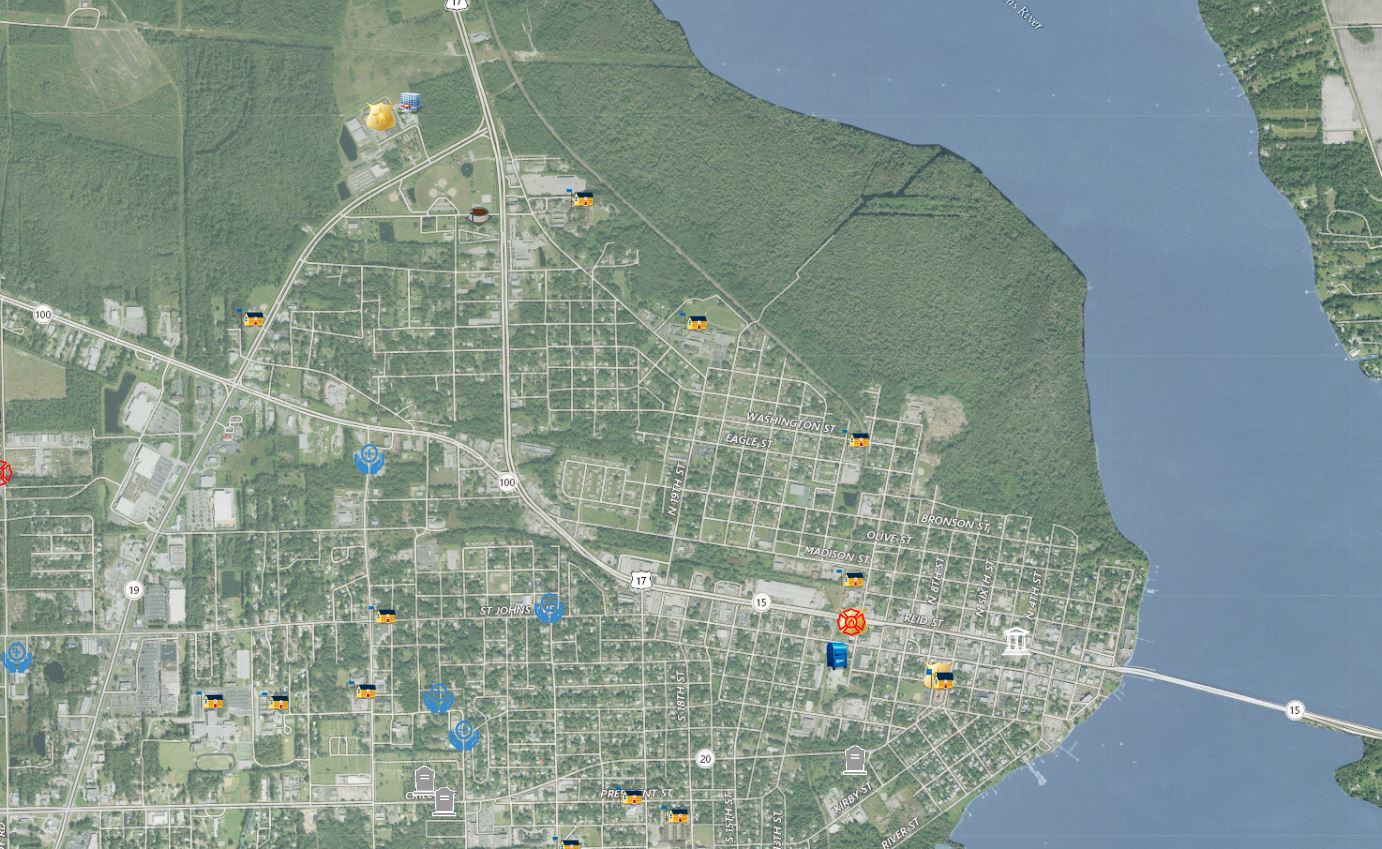 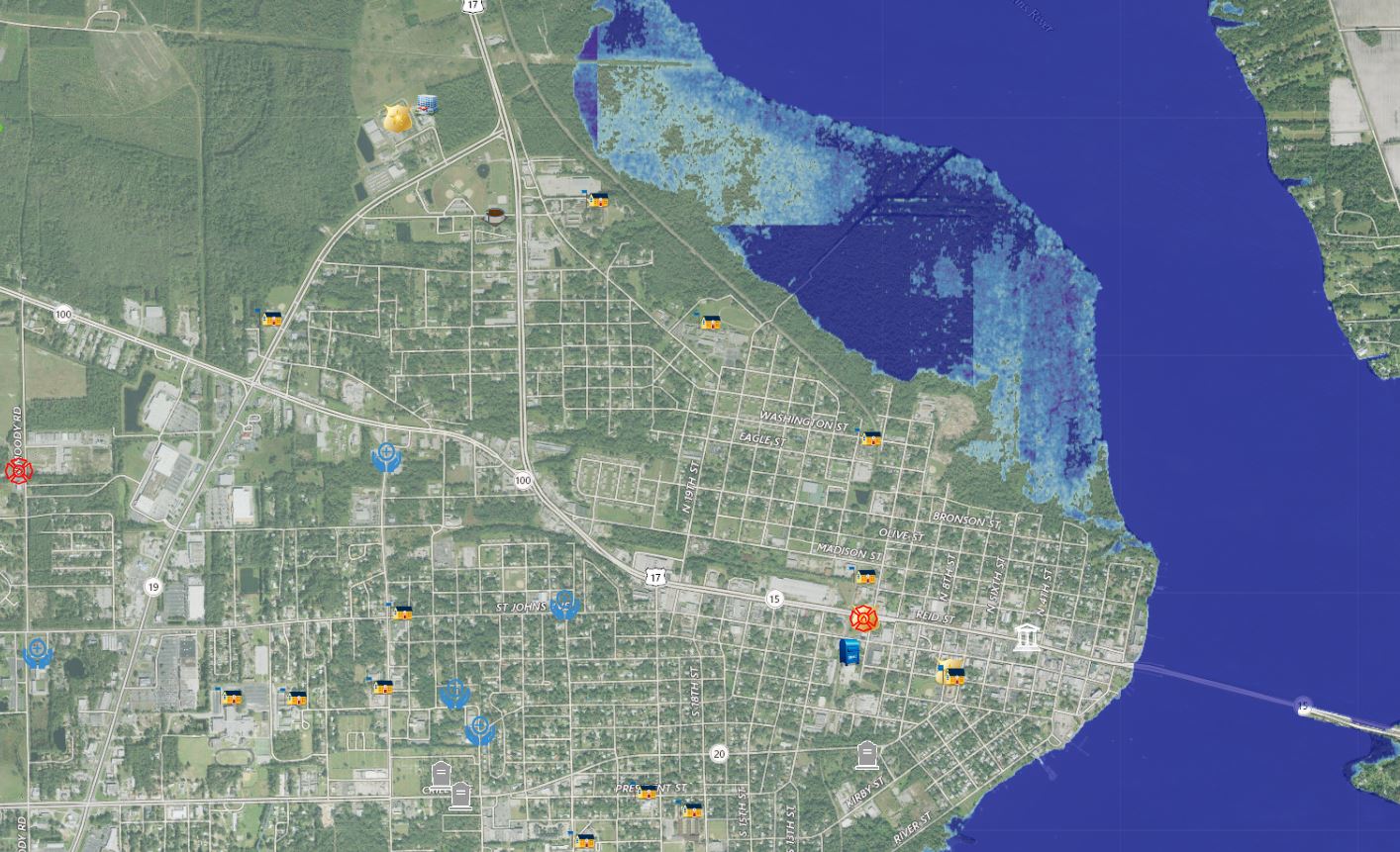 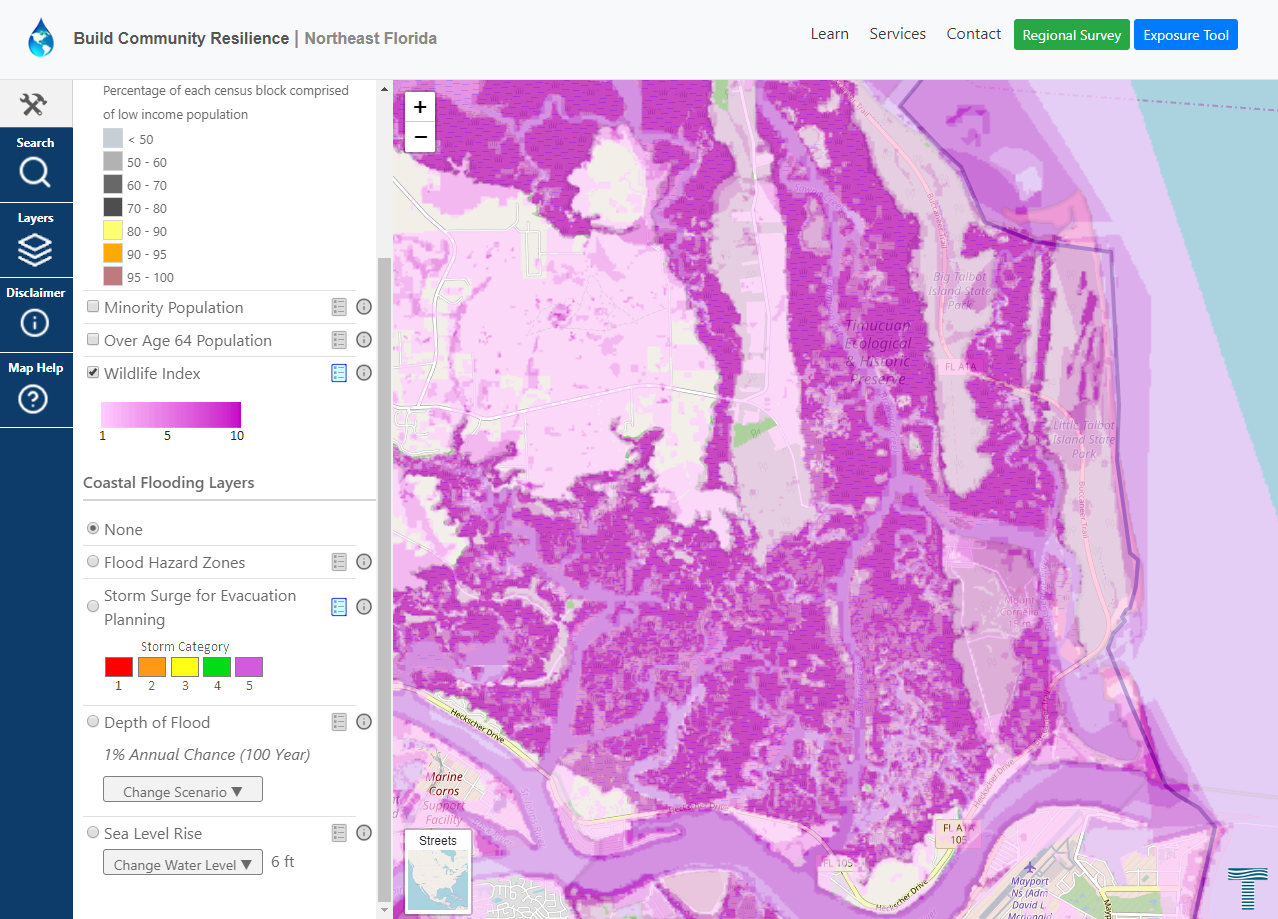 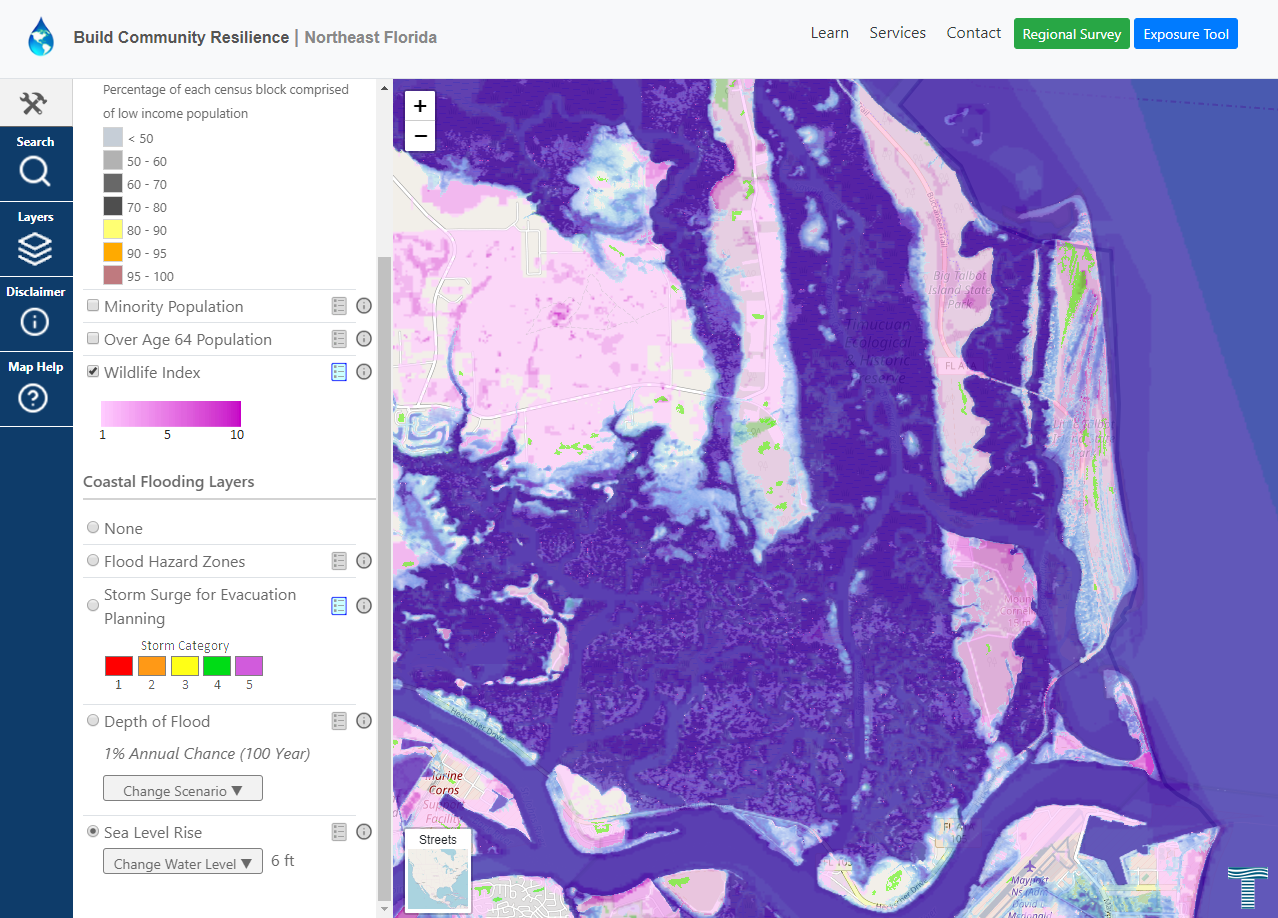 Moving Forward
Updating data layers
 Using the tool for local government comprehensive planning
 Private sector educational outreach
 Local government public outreach 
 FEMA Community Rating System (CRS)
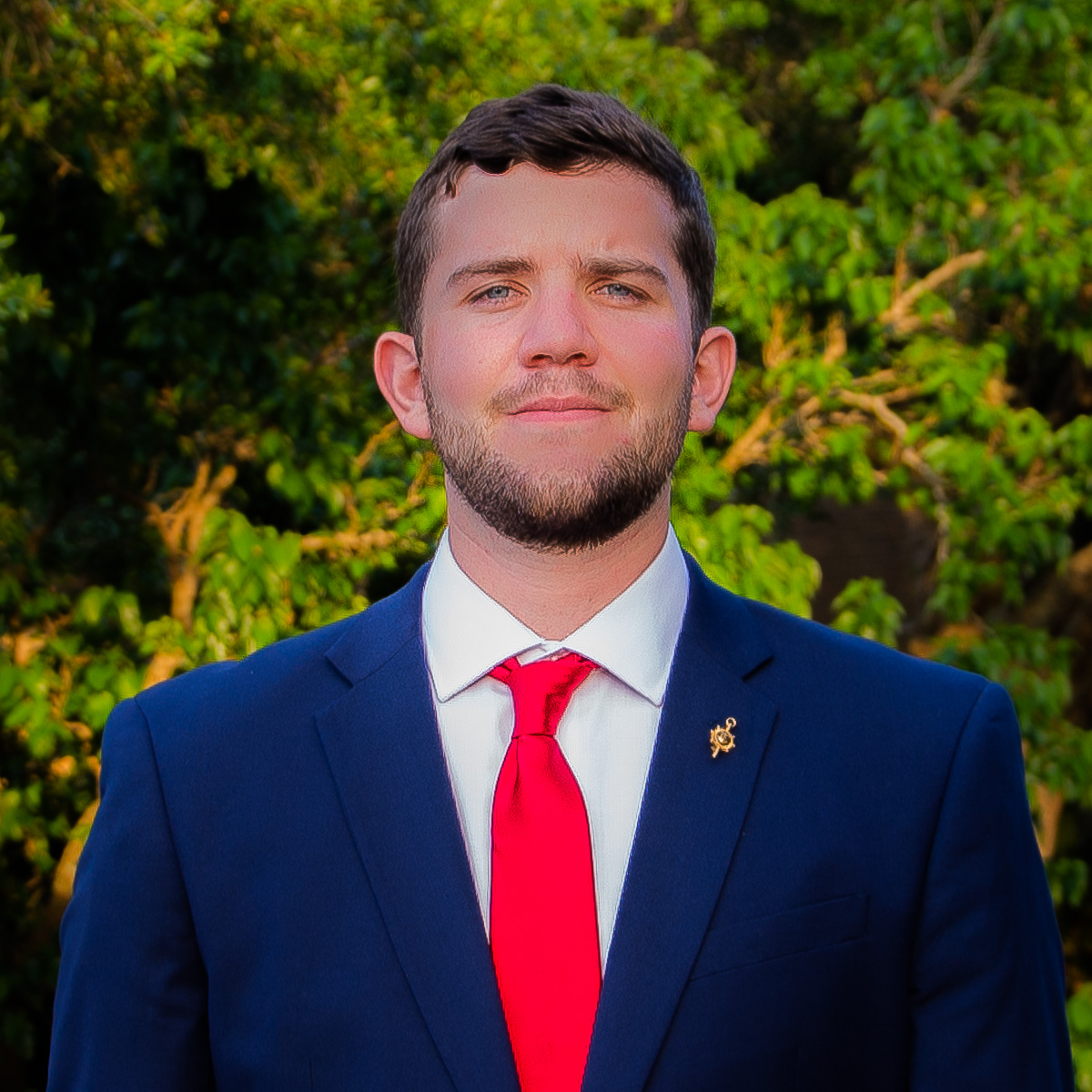 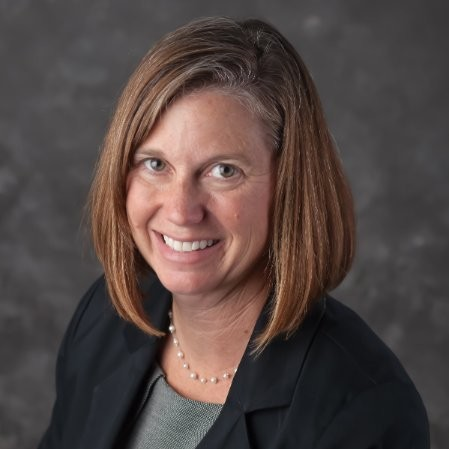 Sean D. Lahav, MPA
Resiliency Coordinator 
Northeast Florida Regional Council 
Email: slahav@nefrc.org
Phone: (904) 279-0880 ext. 111
Angela Schedel, Ph.D., P.E. 
Director of Community Resiliency
Taylor Engineering
Email: aschedel@taylorengineering.com
Phone: (904) 731-7040